CS 160 and CMPE/SE 131Software EngineeringMarch 24 Class Meeting
Department of Computer ScienceDepartment of Computer EngineeringSan José State UniversitySpring 2016 Instructor: Ron Mak
www.cs.sjsu.edu/~mak
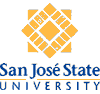 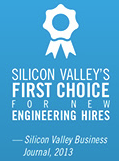 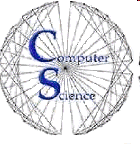 Please send me your PowerPoint slides …
… from your conceptual design review so I can post them to the class website.

Send me your marketing brochure if you haven’t already done so.
2
Project Team Design Reviews
Present and defend key aspects of your design.
CS 160:      15 minutes per team.
CmpE 131: 12 minutes per team.

Use PowerPoint slides
Turn in your slides after your presentation.

Briefly discuss your overall design.

Show and explain the design of your most important or core classes.
UML class diagrams and/or sequence diagrams.
3
Project Team Design Reviews, cont’d
Briefly discuss your database design.
ER diagram
Relational schema diagram (optional)

Questions and answers at the end.

Audience: Very technical

Other development engineer
Technical managers
Expect “deep” questions from the audience!
4
Project Team Design Reviews, cont’d
Presentation schedule, CS 160-01

Tuesday, April 5
Ruby Baby
Softneers
TBA
Underground Railsroad

Thursday, April 7
Big Trains
Code-Ninjas
NoName
Revy
5
Project Team Design Reviews, cont’d
Presentation schedule, CS 160-02

Tuesday, April 5
Spartans on Rails
SpartanSE
The A Team
The Directors

Thursday, April 7
Face
Green
Hacking Bad
Mak & Cheese
6
Project Team Design Reviews, cont’d
Presentation schedule, CMPE 131-01
Tuesday, April 5
NoName4
Piramides
Rubber Ducks
RubyLand
Sour Patch Kids
Unispace
Thursday, April 7
ARMY
Codiggers
Cupid’s Minions
Fabulous
Gains
JAMH
7
“Sins of Software Estimation”
Excerpts from “10 Deadly Sins of Software Estimation”

by Steve McConnell
http://www.ewh.ieee.org/r5/central_texas/austin_cs/presentations/2004.08.26.pdf
8
“Sins of Software Estimation”, cont’d
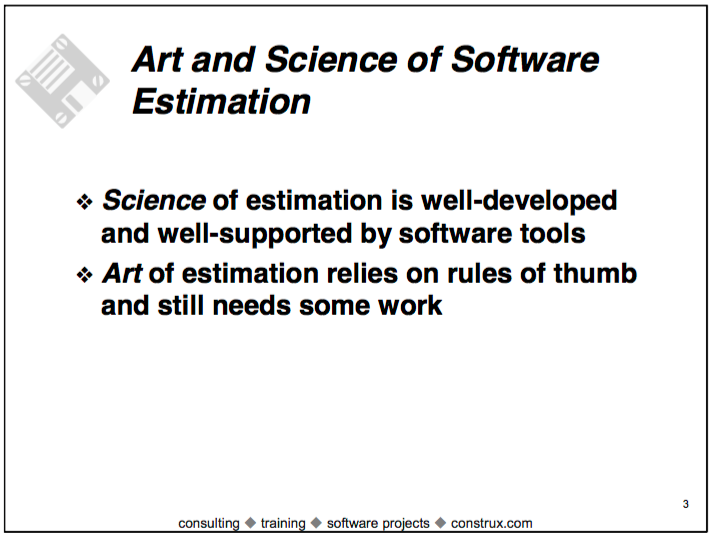 9
“Sins of Software Estimation”, cont’d
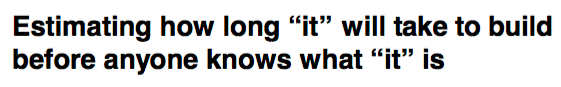 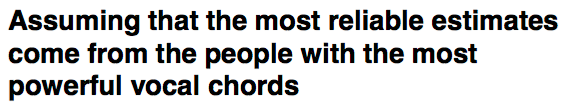 10
“Sins of Software Estimation”, cont’d
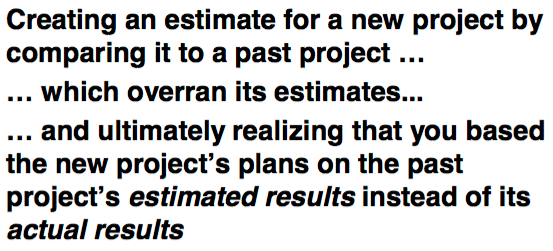 11
“Sins of Software Estimation”, cont’d
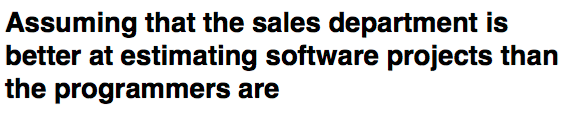 12
“Sins of Software Estimation”, cont’d
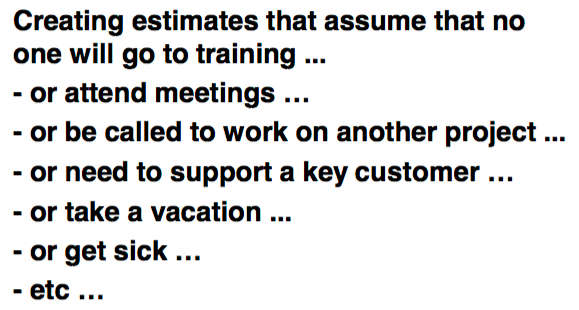 13
“Sins of Software Estimation”, cont’d
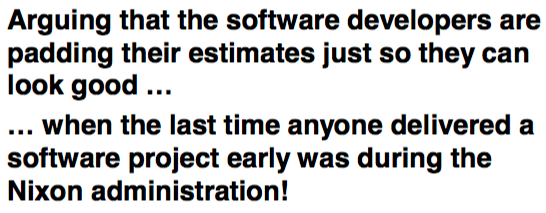 14
“Sins of Software Estimation”, cont’d
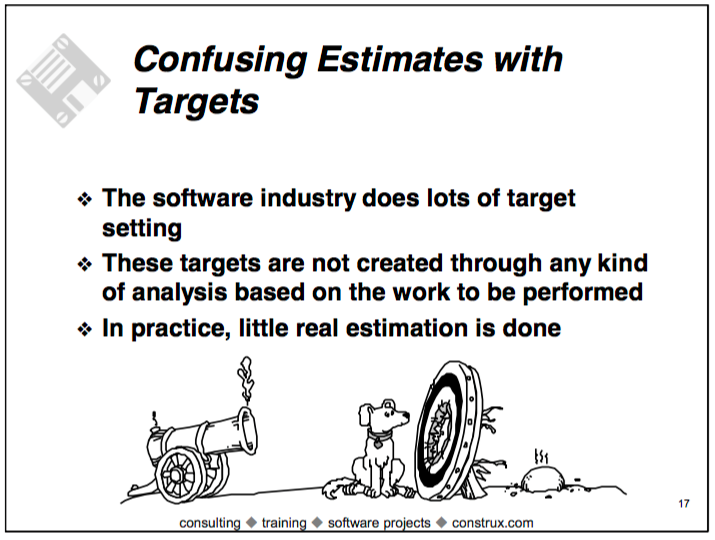 15
“Sins of Software Estimation”, cont’d
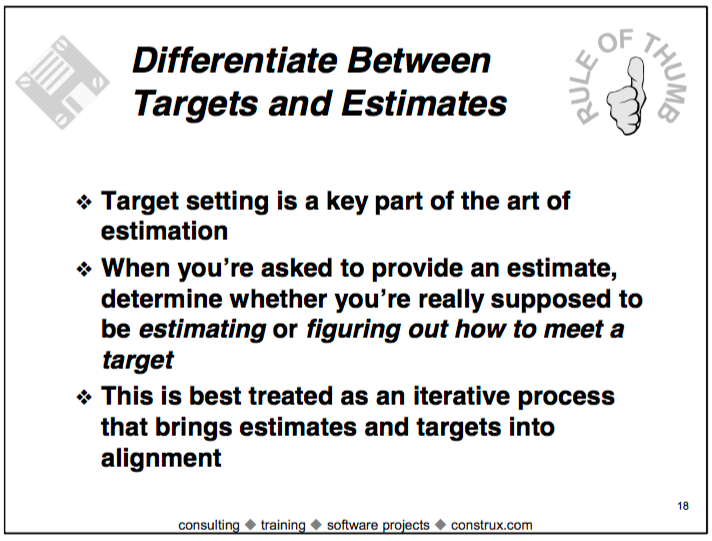 16
“Sins of Software Estimation”, cont’d
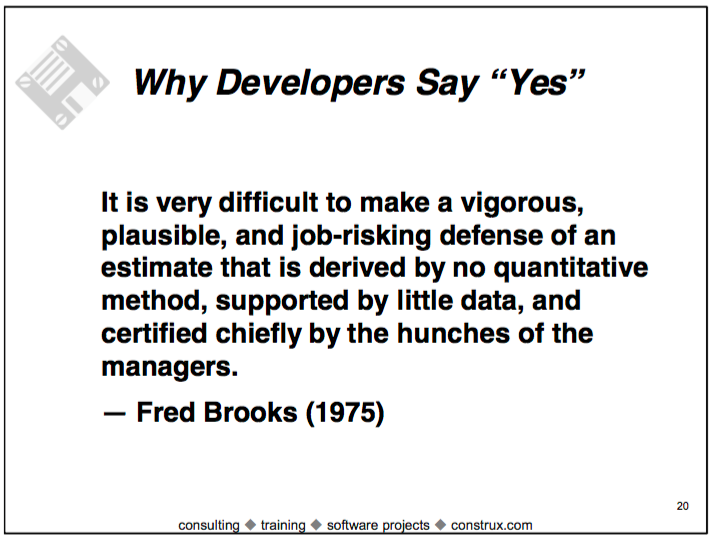 17
“Sins of Software Estimation”, cont’d
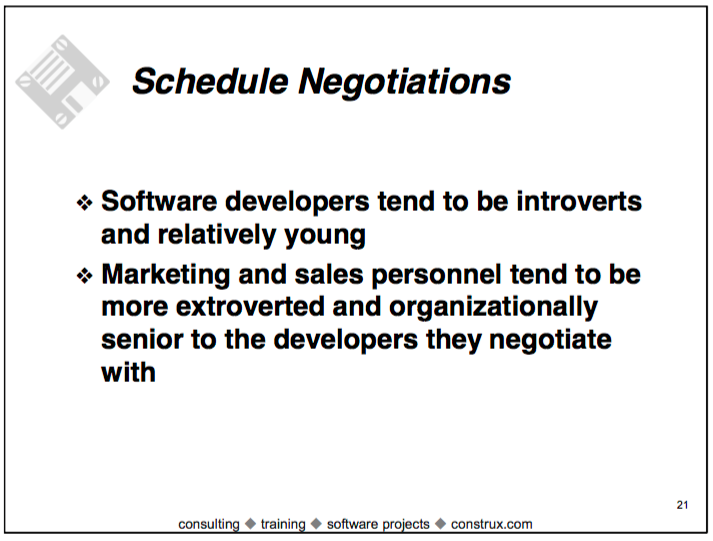 18
“Sins of Software Estimation”, cont’d
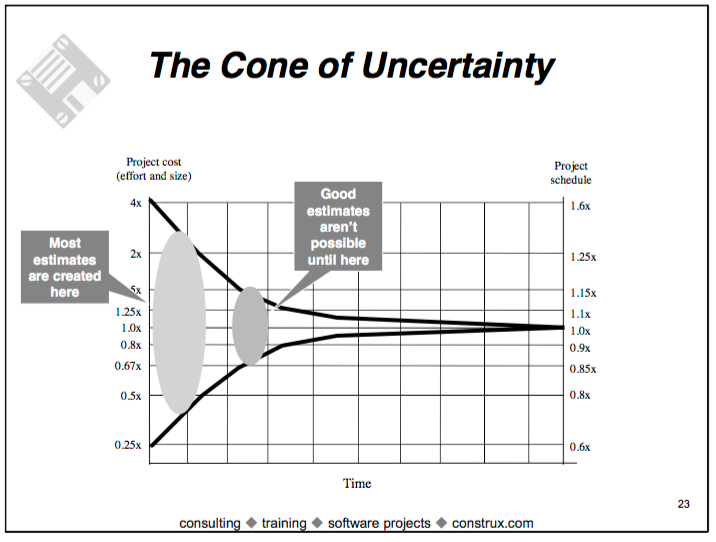 19
“Sins of Software Estimation”, cont’d
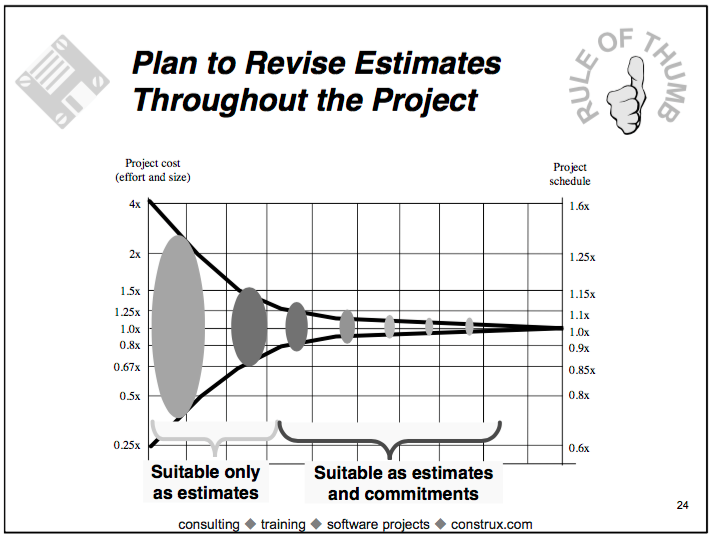 20
“Sins of Software Estimation”, cont’d
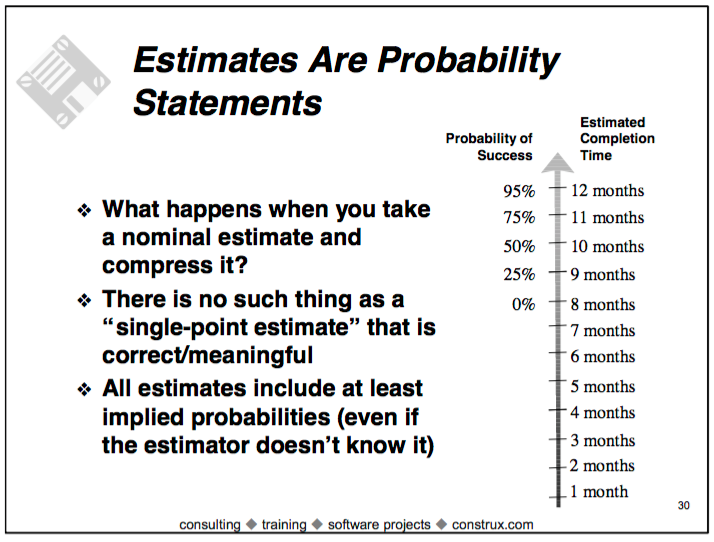 21
“Sins of Software Estimation”, cont’d
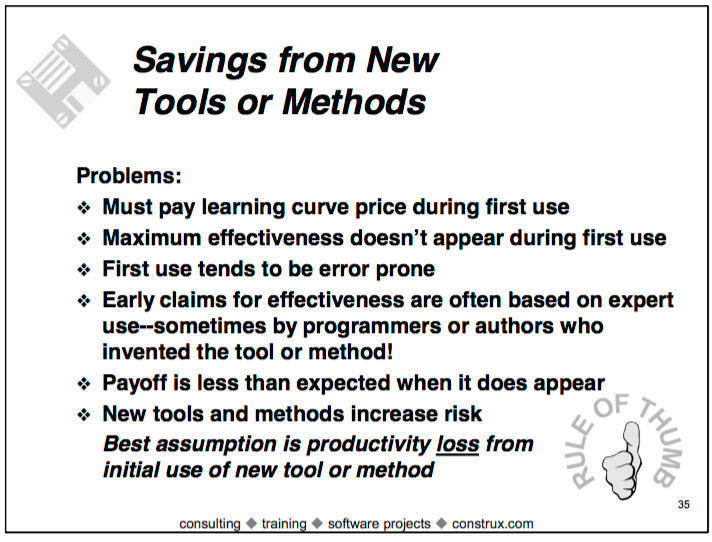 22
“Sins of Software Estimation”, cont’d
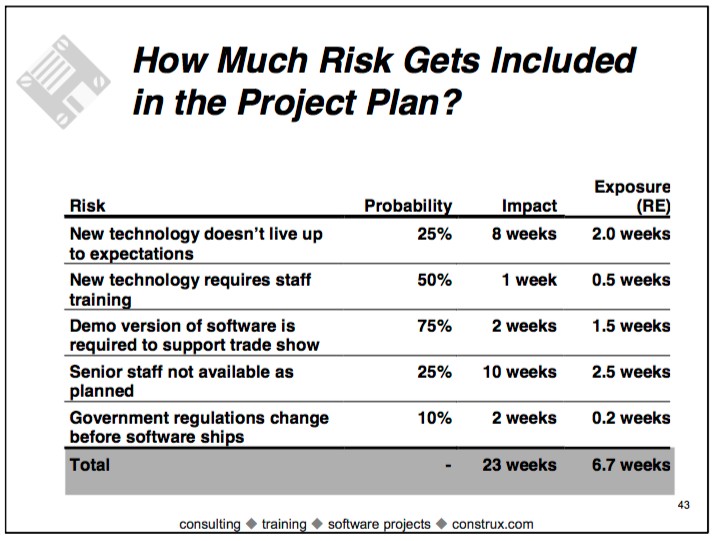 23
“Sins of Software Estimation”, cont’d
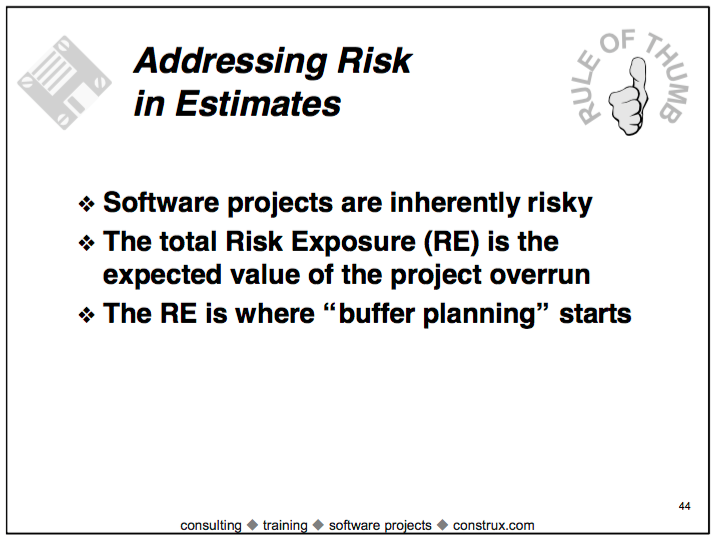 24
“Sins of Software Estimation”, cont’d
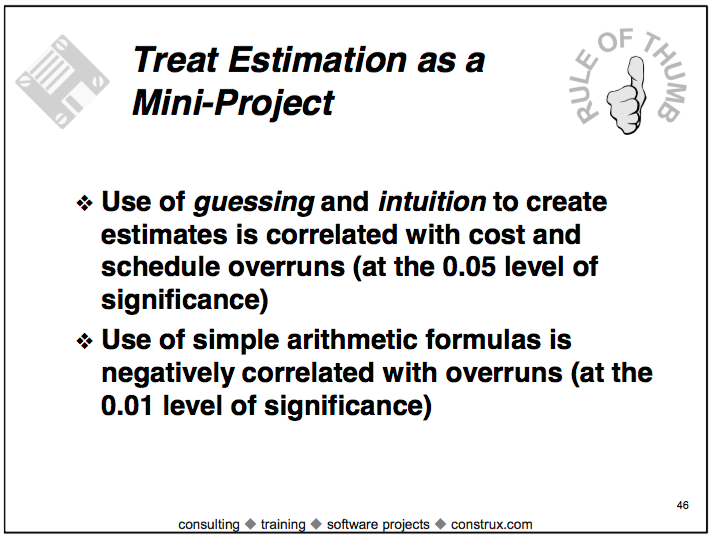 25
“Sins of Software Estimation”, cont’d
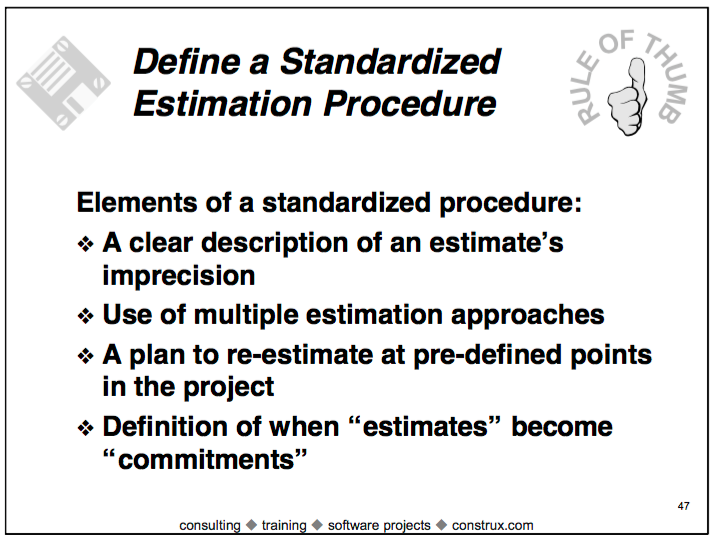 26
Sins of Software Estimation, cont’d
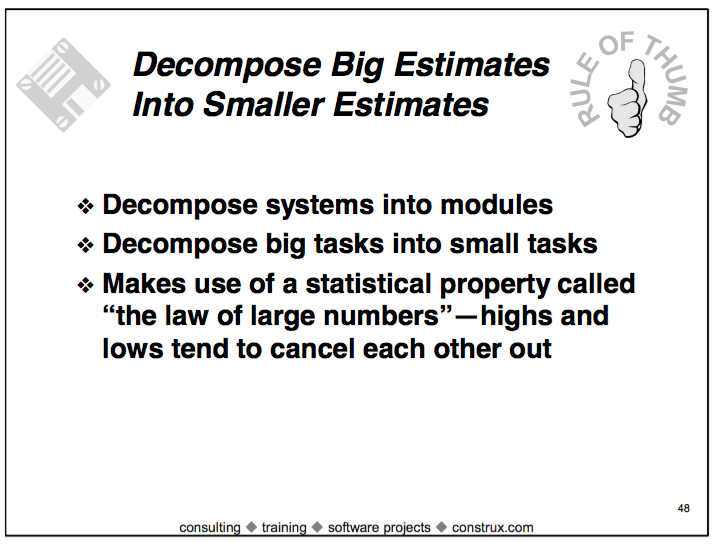 27
“Good” Estimates
Estimates don’t need to be perfectly accurate as much as they need to be useful.






Once estimates are put into a schedule, they become commitments.
“A good estimate is an estimate that provides a clear enough view of the project reality to allow the project leadership to make good decisions about how to control the project to hit its targets.”
Steve McConnell, Software Estimation
28
Example Project Schedule: Gantt Chart
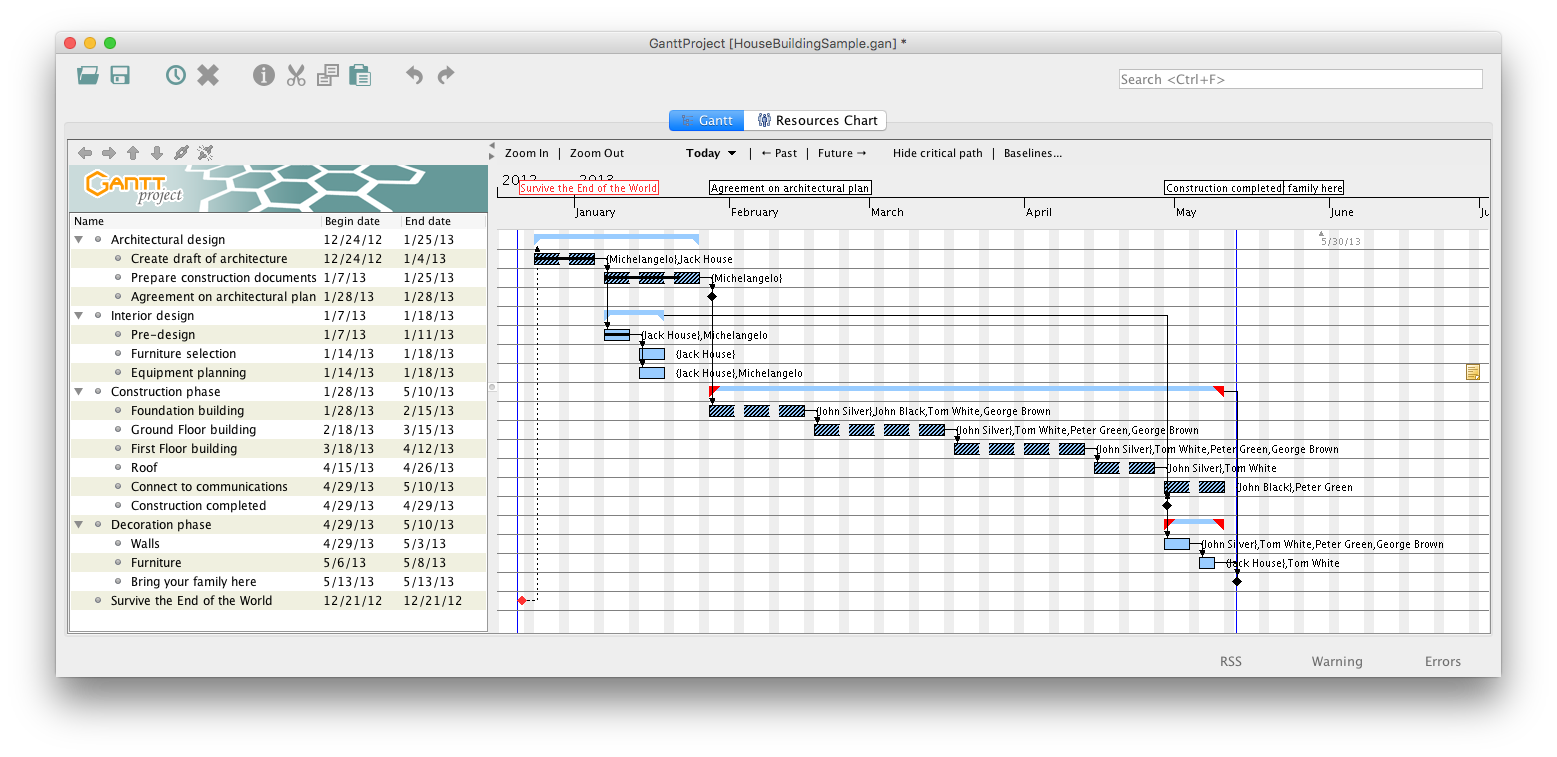 Critical path
29
Example Project Schedule: PERT Chart
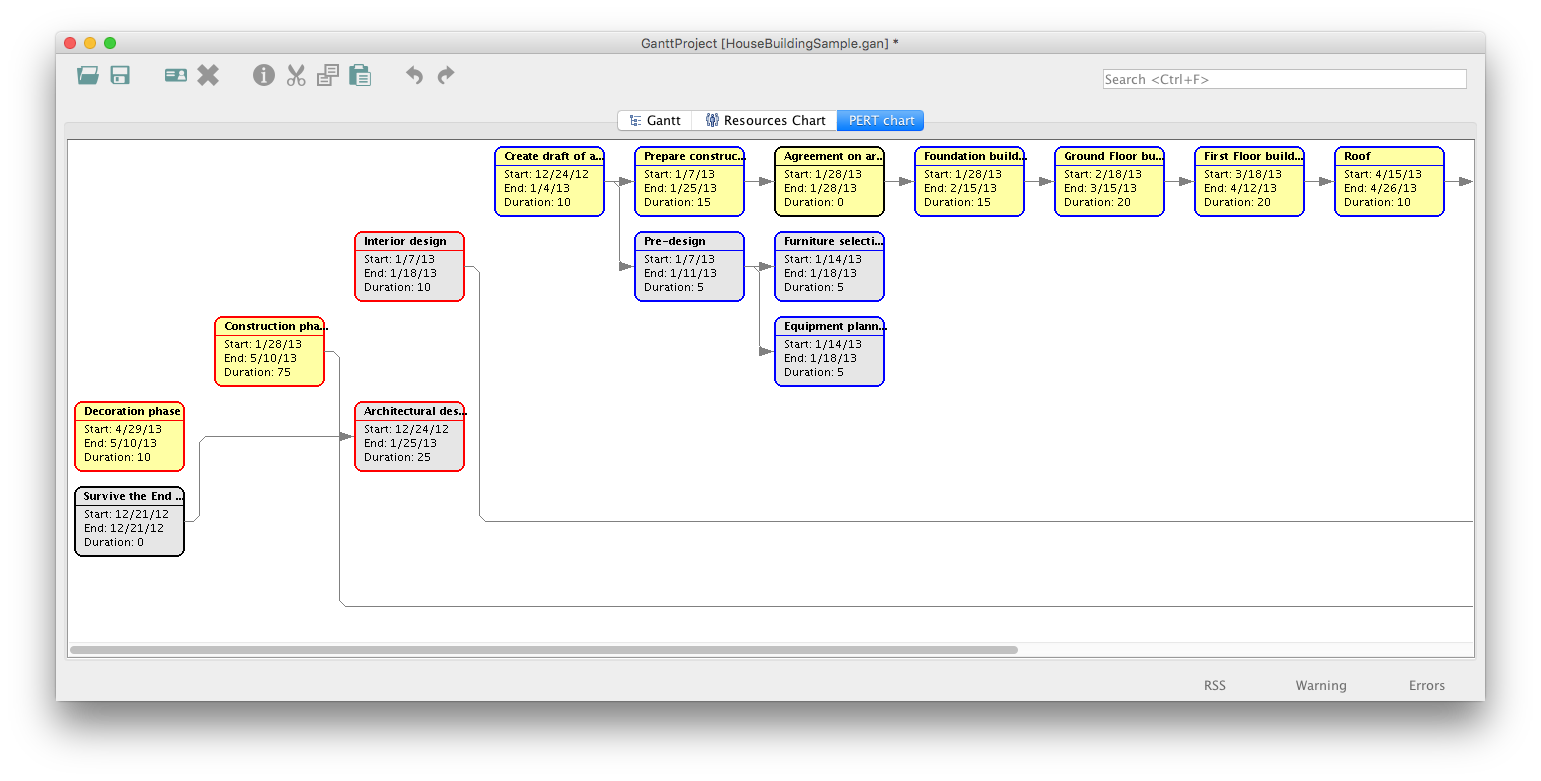 30
Example Project Schedule: Resources Chart
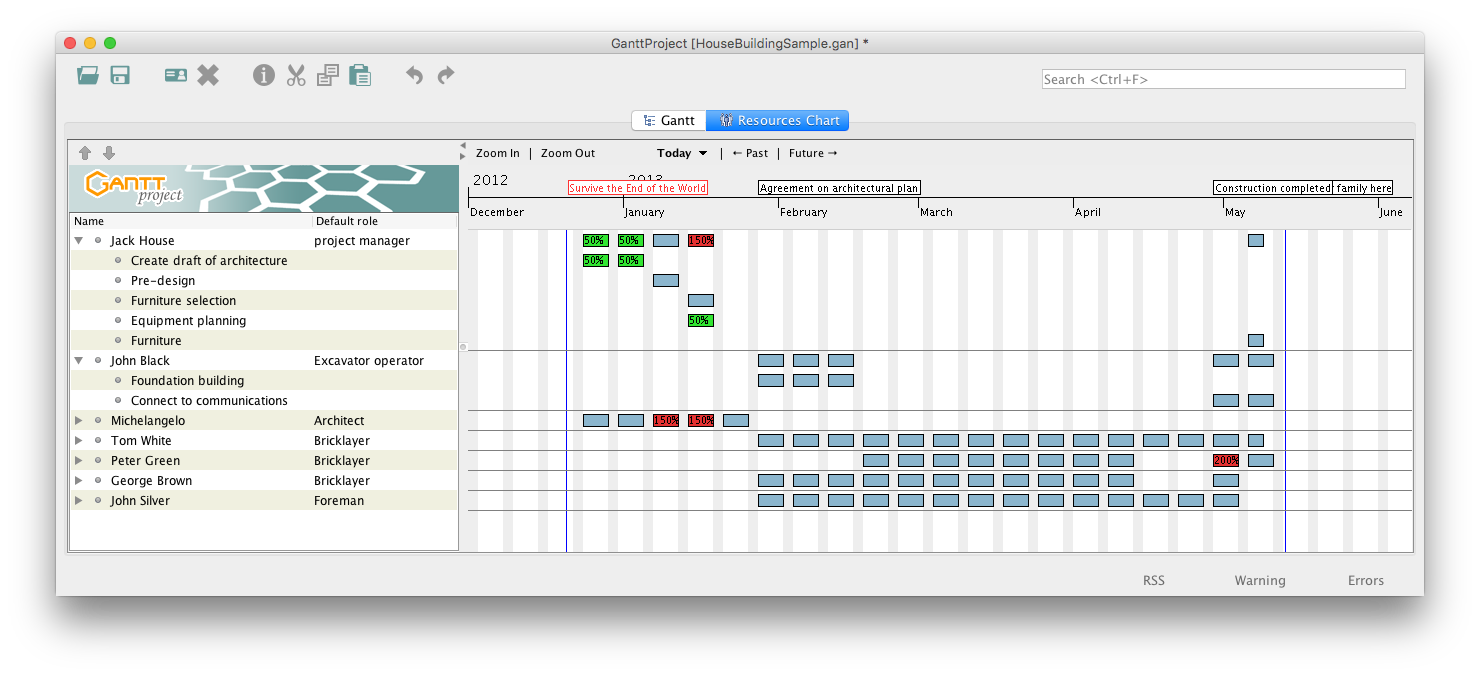 31
Task 1
Task 2
Task 3
Work Breakdown Structure (WBS)
A decomposition of a complex project into a hierarchical set of tasks and subtasks.
Can be shown in outline form or as a tree.
Project
Subtask 1.1
Subtask 2.1
Subtask 3.1
Subtask 1.2
Subtask 3.2
Subtask 3.3
32
WBS Example: Building a House
Architectural design
Create draft of architecture
Prepare construction documents
Interior design
Pre-design
Select furniture
Plan equipment
Construction phase
Build foundation
Build ground floor
Build second floor
Build roof
Complete wiring and plumbing
Decoration phase
Walls
Furniture
33
Project Schedule
Often represented as Gantt charts.
Named after Henry Gantt, who developed them in 1917.

Enter the work breakdown structure.
Estimate the time requirement for each task (task duration).
Set task dependencies.
Assign task resources.
34
Example Gantt Chart
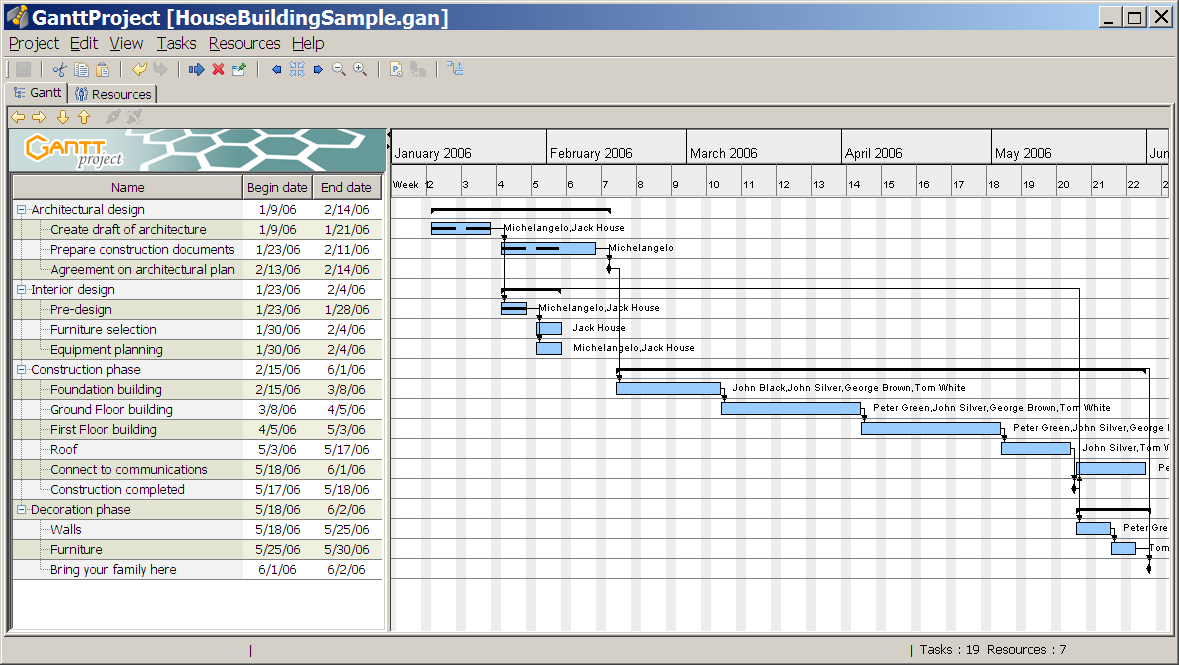 Progress
Dependencies
Resources
WBS
Time
Time
Milestones
35
Gantt Chart Demo
Download and install GanttProject fromhttp://ganttproject.biz/
Watch the introductory video.
Similar to (the very expensive) Microsoft Project.

Demo

Task creation
Task dependencies
Resources
36
Critical Path
Identify the critical path of a schedule.

The longest path of tasks
The “long pole in the tent”

The critical path determines the shortest possible time to complete the project.

Any delay in the critical path directly delays the completion of the overall project.
Demo
37
PERT Chart
Project Evaluation and Review Technique

Represent the schedule as an acyclic graph of tasks.
Demo
38